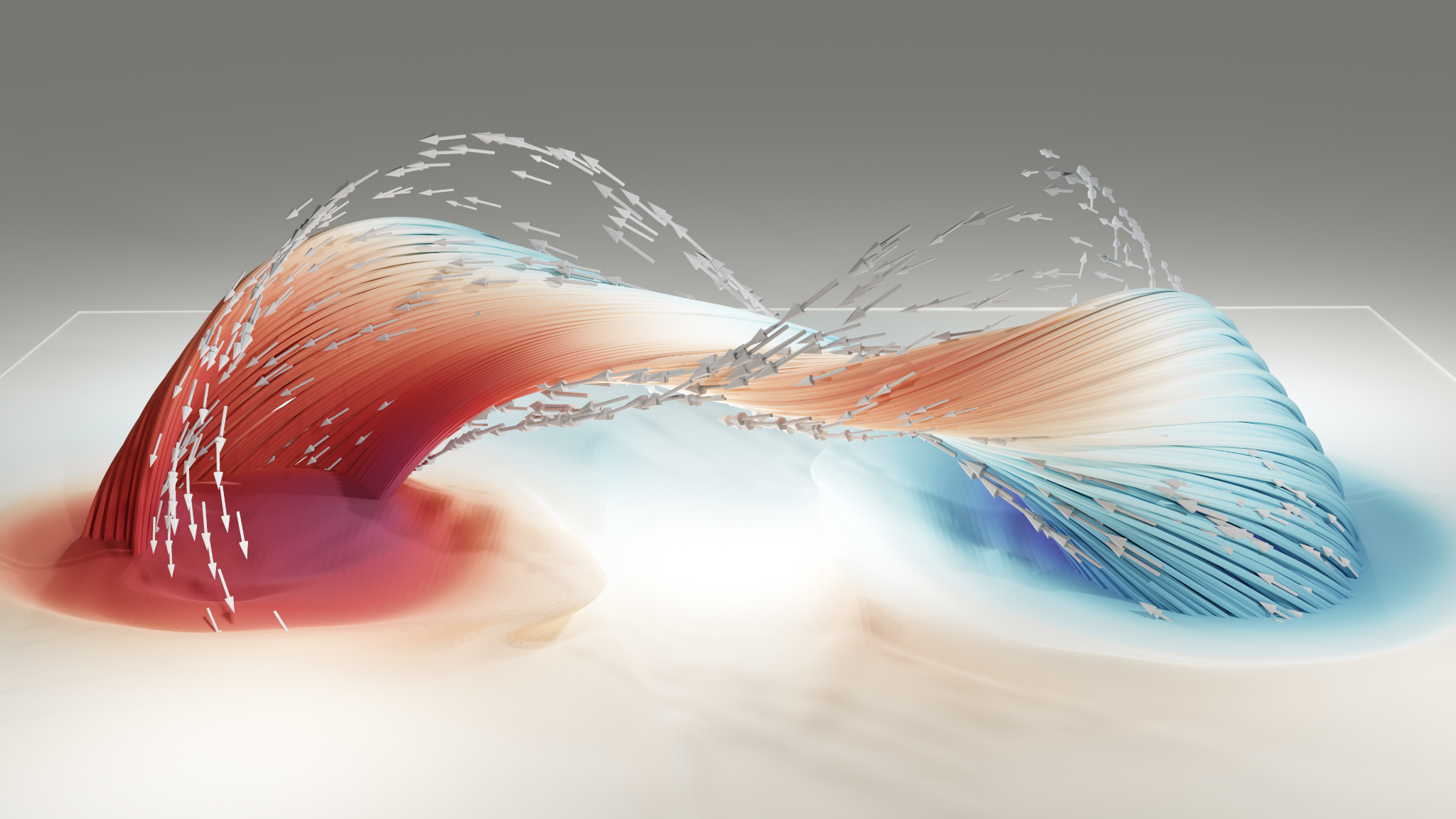 Overcoming the Challenges of Predicting Solar Flares
Henri Lamarre
Paul Charbonneau
Antoine Strugarek
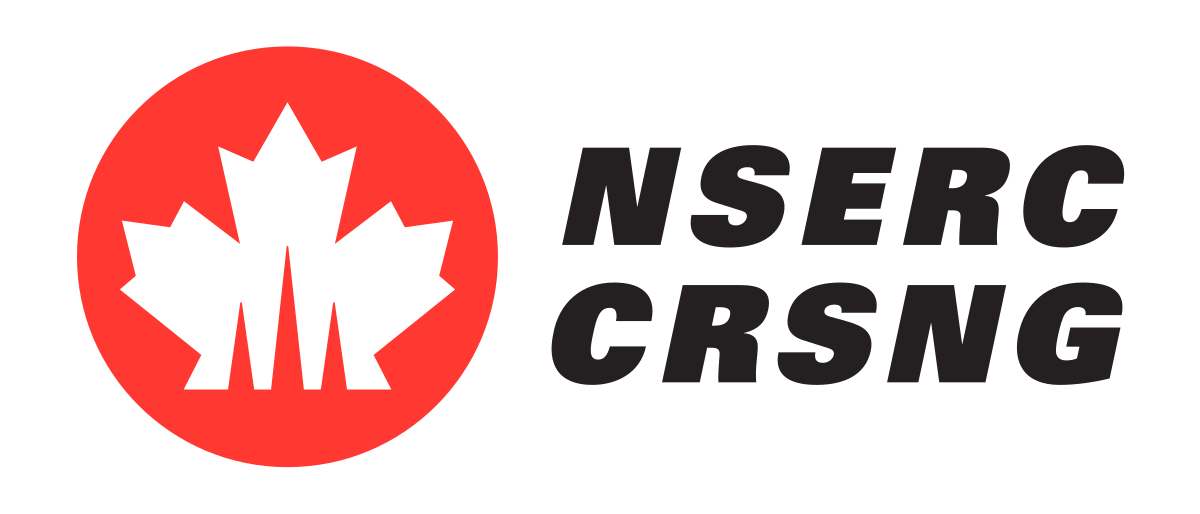 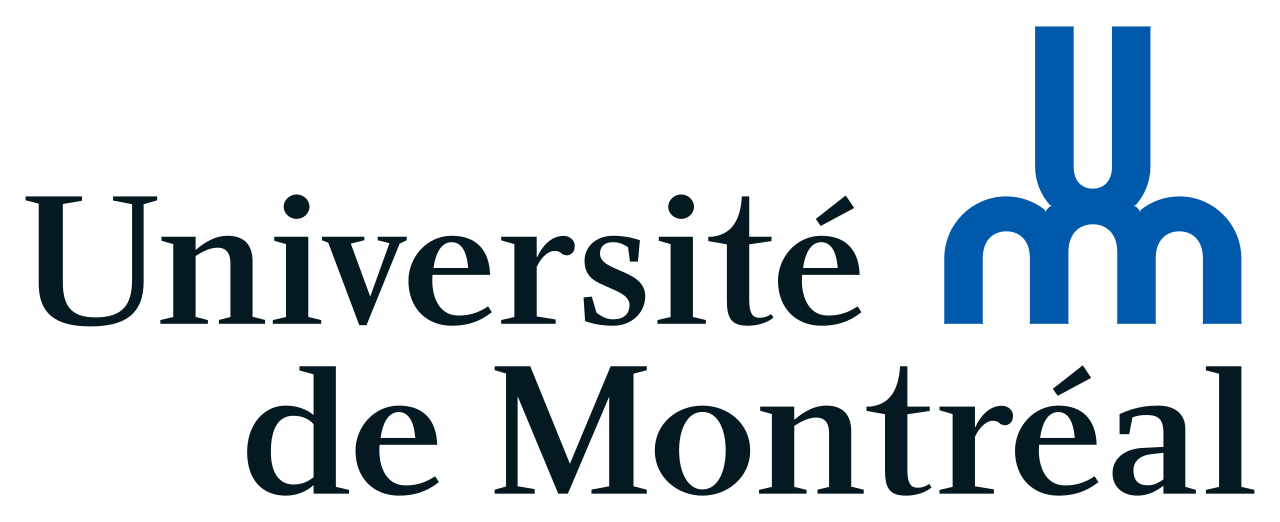 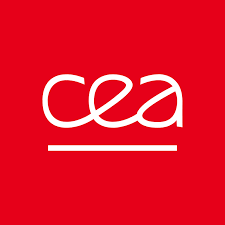 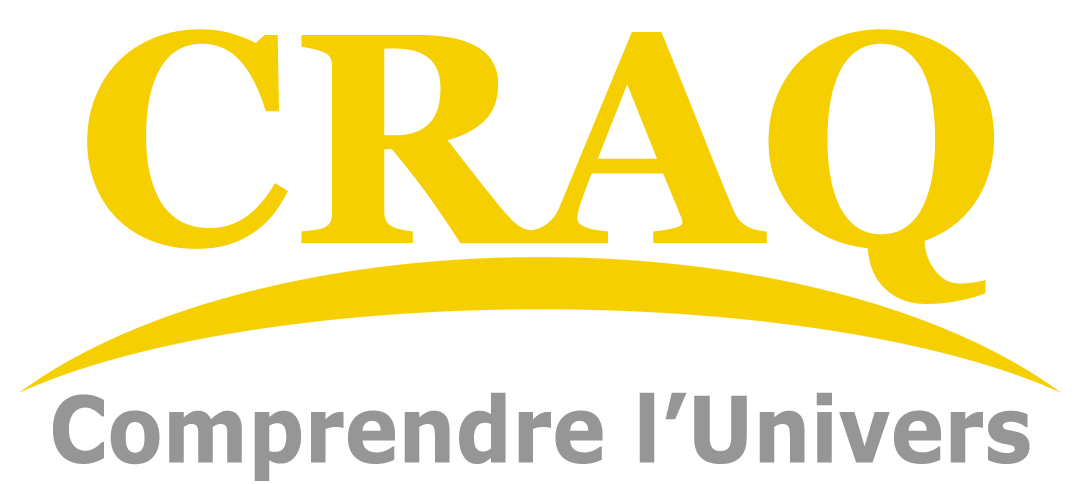 What is a Solar Flare?
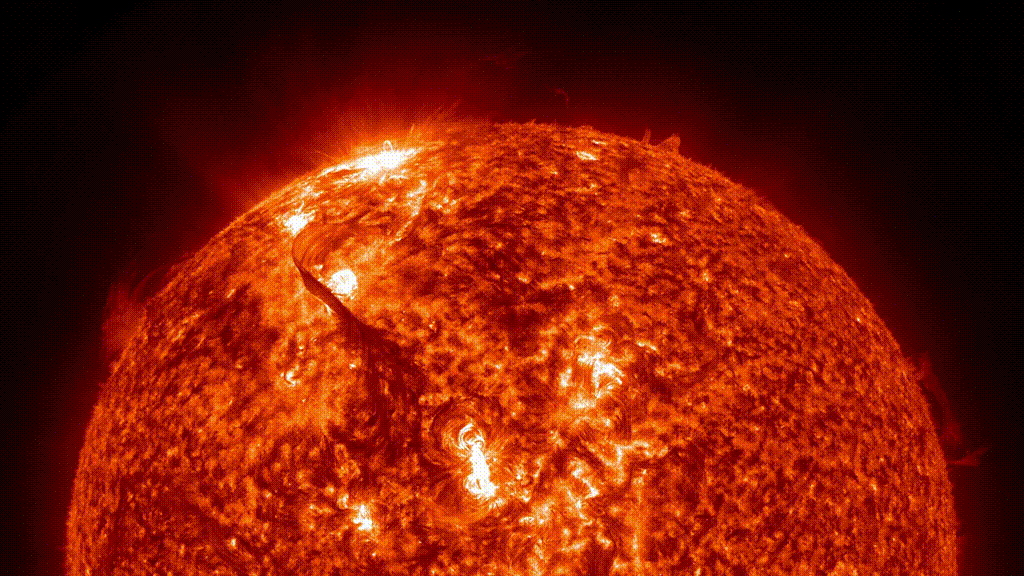 https://www.youtube.com/watch?v=g9owdmL2UWQ
[Speaker Notes: Plus gros 10^33 Erg/s, Luminosité du Soleil = 10^33 erg/s]
Why are we Interested?
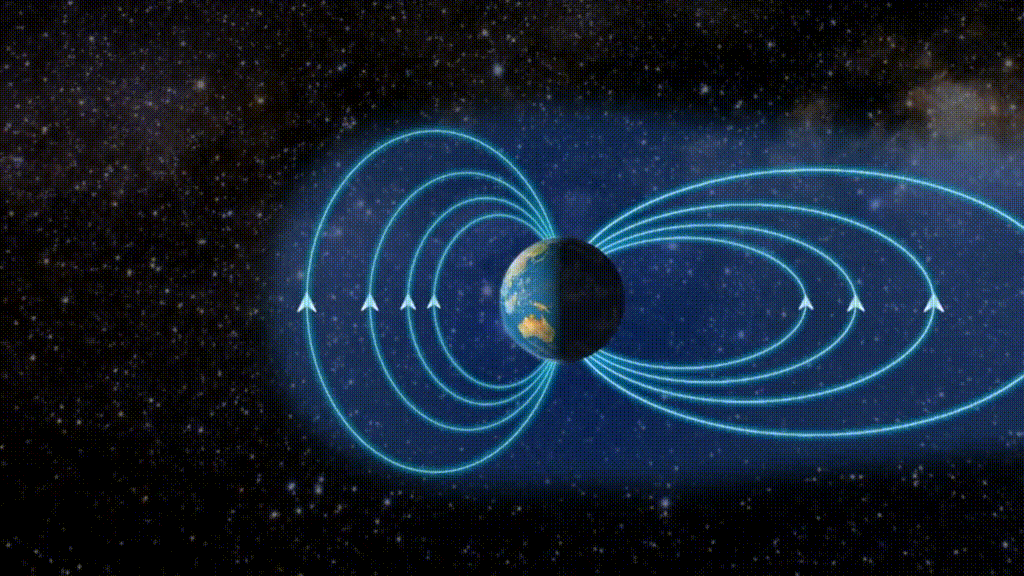 https://www.youtube.com/watch?v=HJfy8acFaOg&t=190s
[Speaker Notes: Artist View.]
The Physics behind Solar Flares
Magnetic Fields in the Solar Corona
Coronal Loops
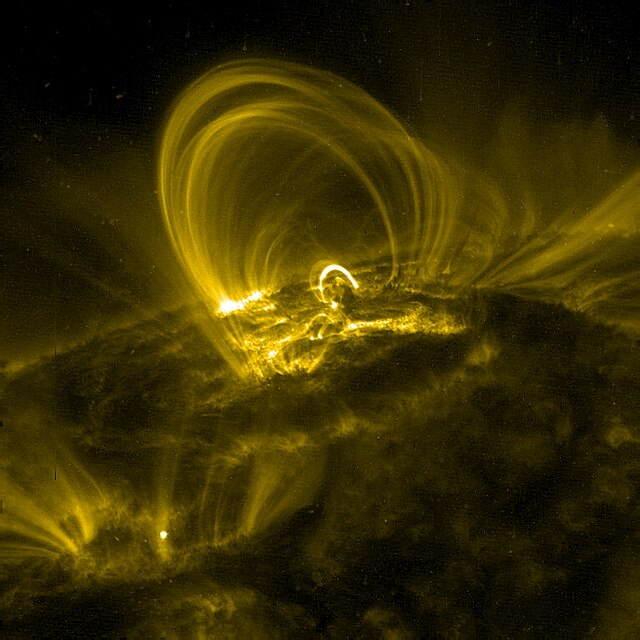 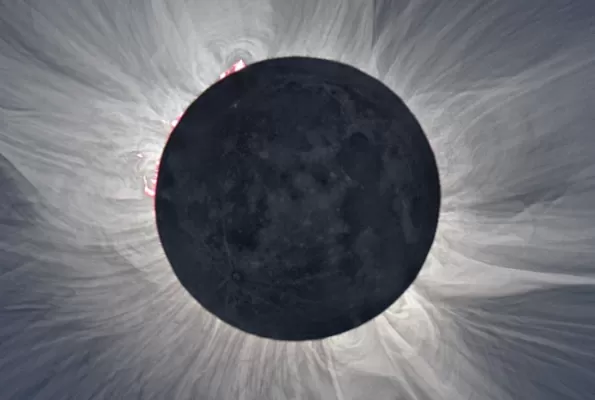 https://new.nsf.gov/science-matters/exploring-science-sun-during-eclipse
https://en.wikipedia.org/wiki/Coronal_loop
[Speaker Notes: Hyperliens plus clairs]
The Physics behind Solar Flares
Twisting of the Loops
Magnetic Reconnection
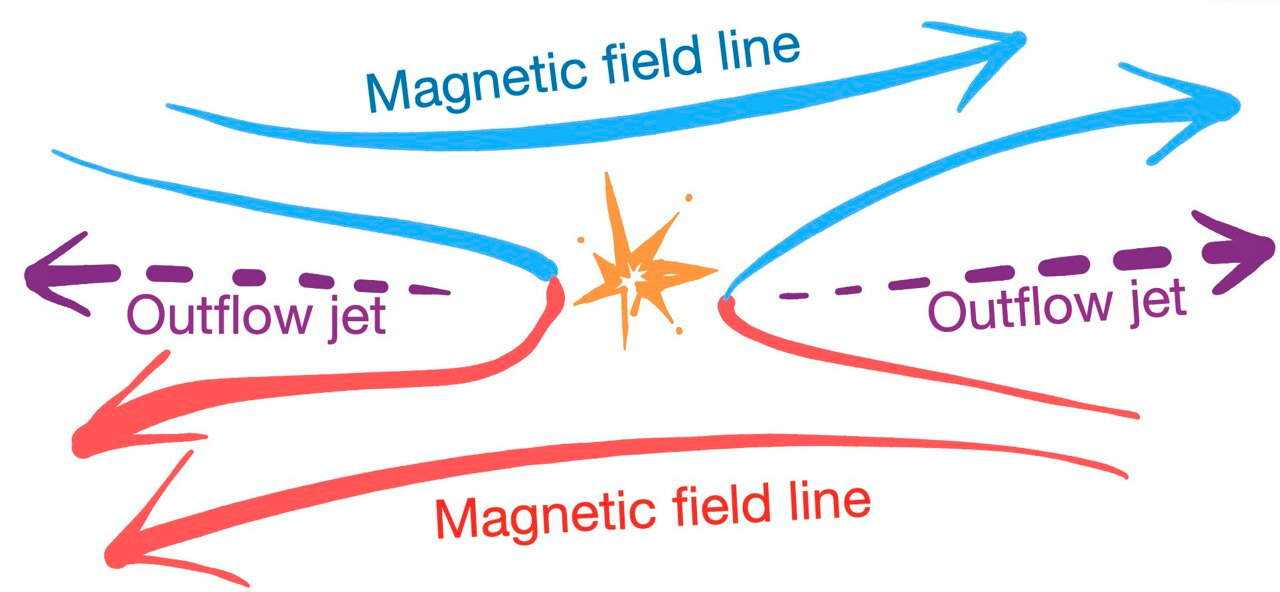 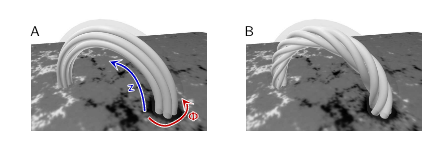 https://phys.org/news/2022-04-theory-mystery-fast-magnetic-reconnection.html
Strugarek 2014
[Speaker Notes: Cartoon of magnetic reconnection]
The Challenge of predicting Solar Flares
Event statistics.
Observational challenges.
Understanding the physics behind the phenomena.
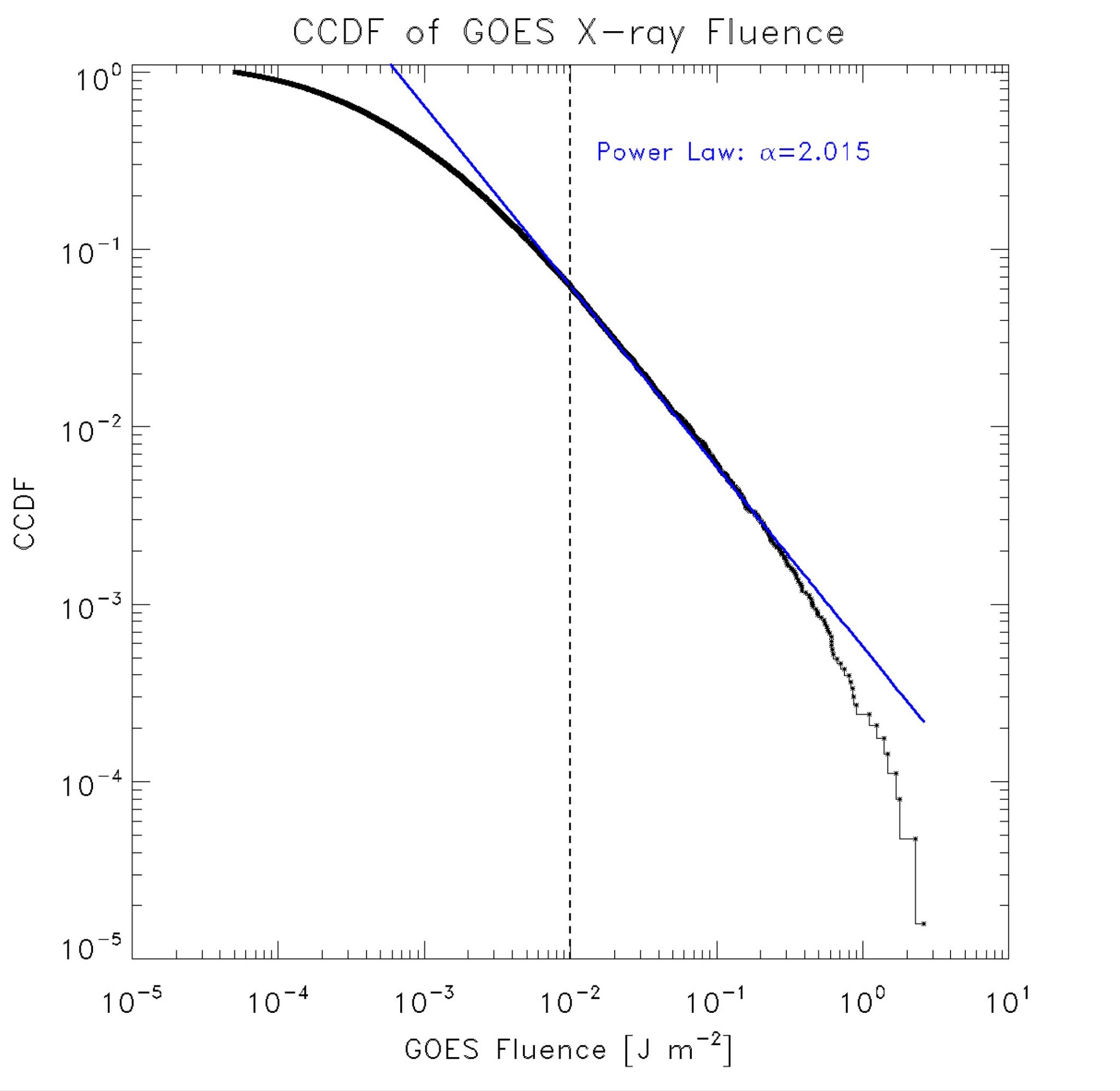 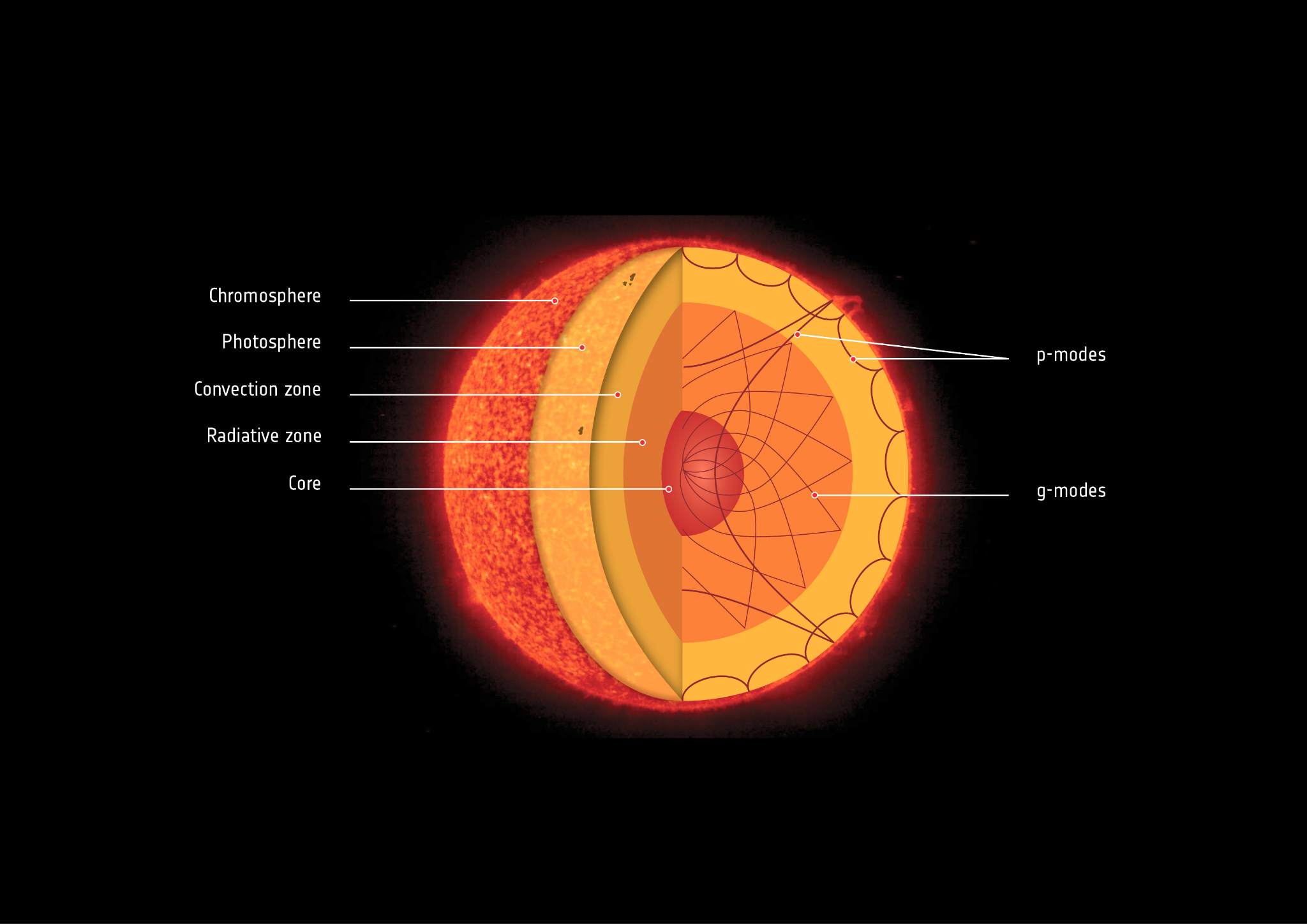 https://sci.esa.int/web/soho/-/59363-solar-interior
Sakurai2022
[Speaker Notes: Observer champ magnétique dans la couronne?]
Two types of Models
Magneto hydrodynamical simulations (MHD)
Avalanche Models
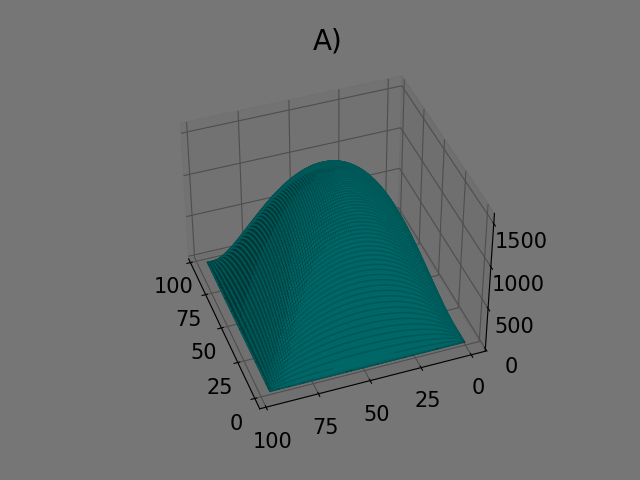 Toy model with rules similar to magnetic reconnection.
Pros
Reproduces  solar statistics well.
Simulations are fast, inexpensive.
Cons
Ambiguous physical interpretation.
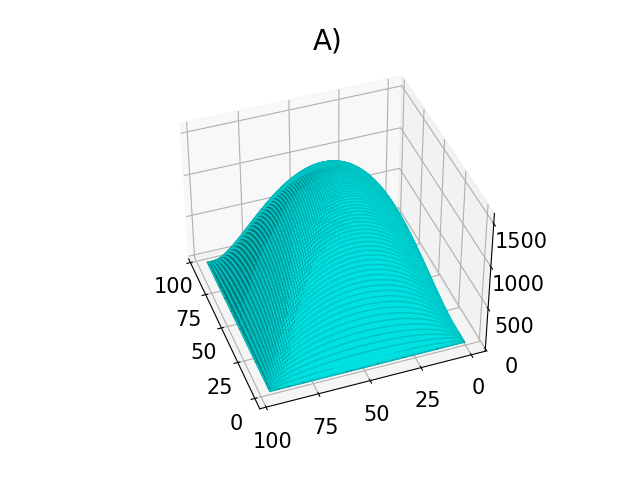 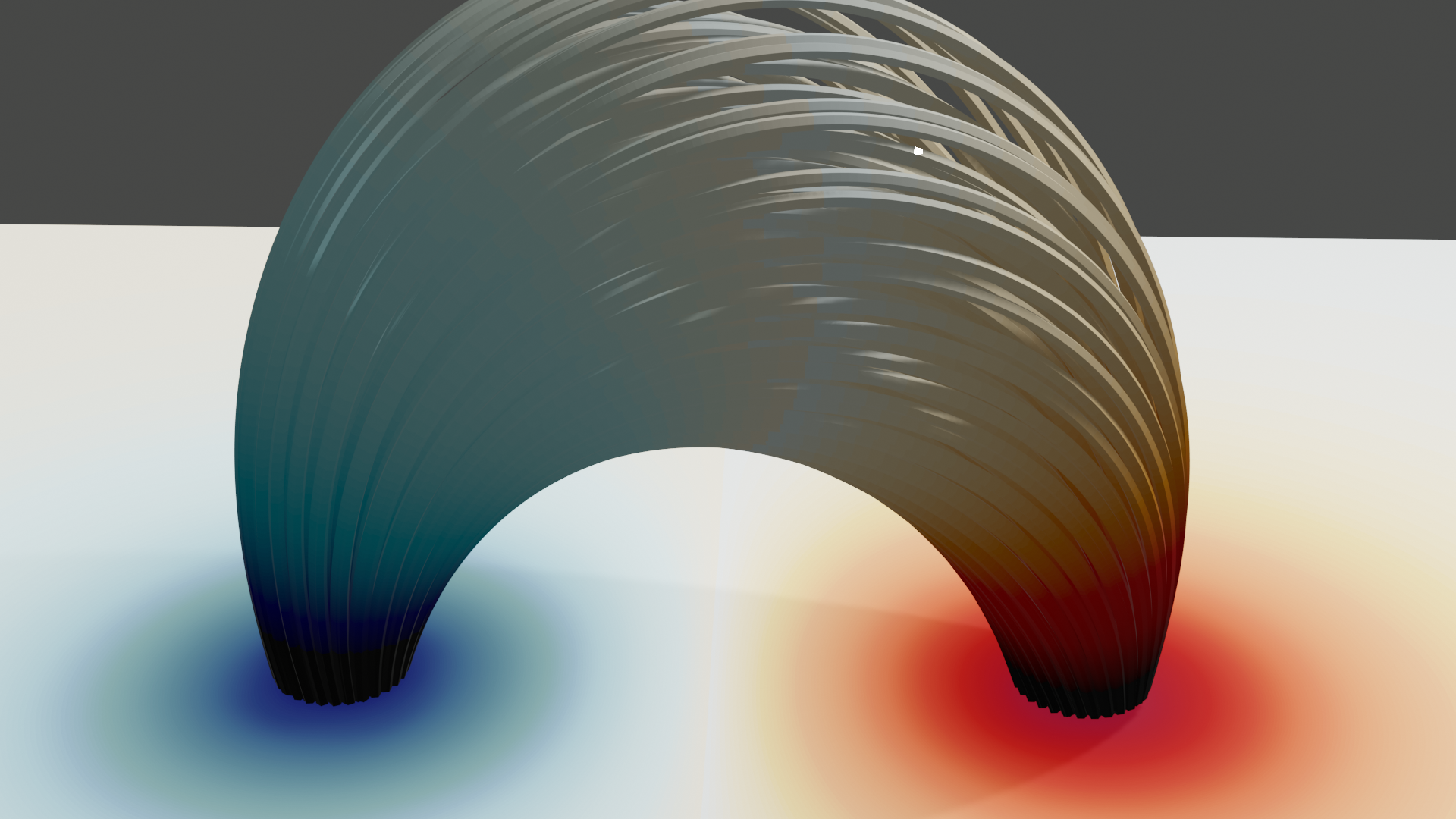 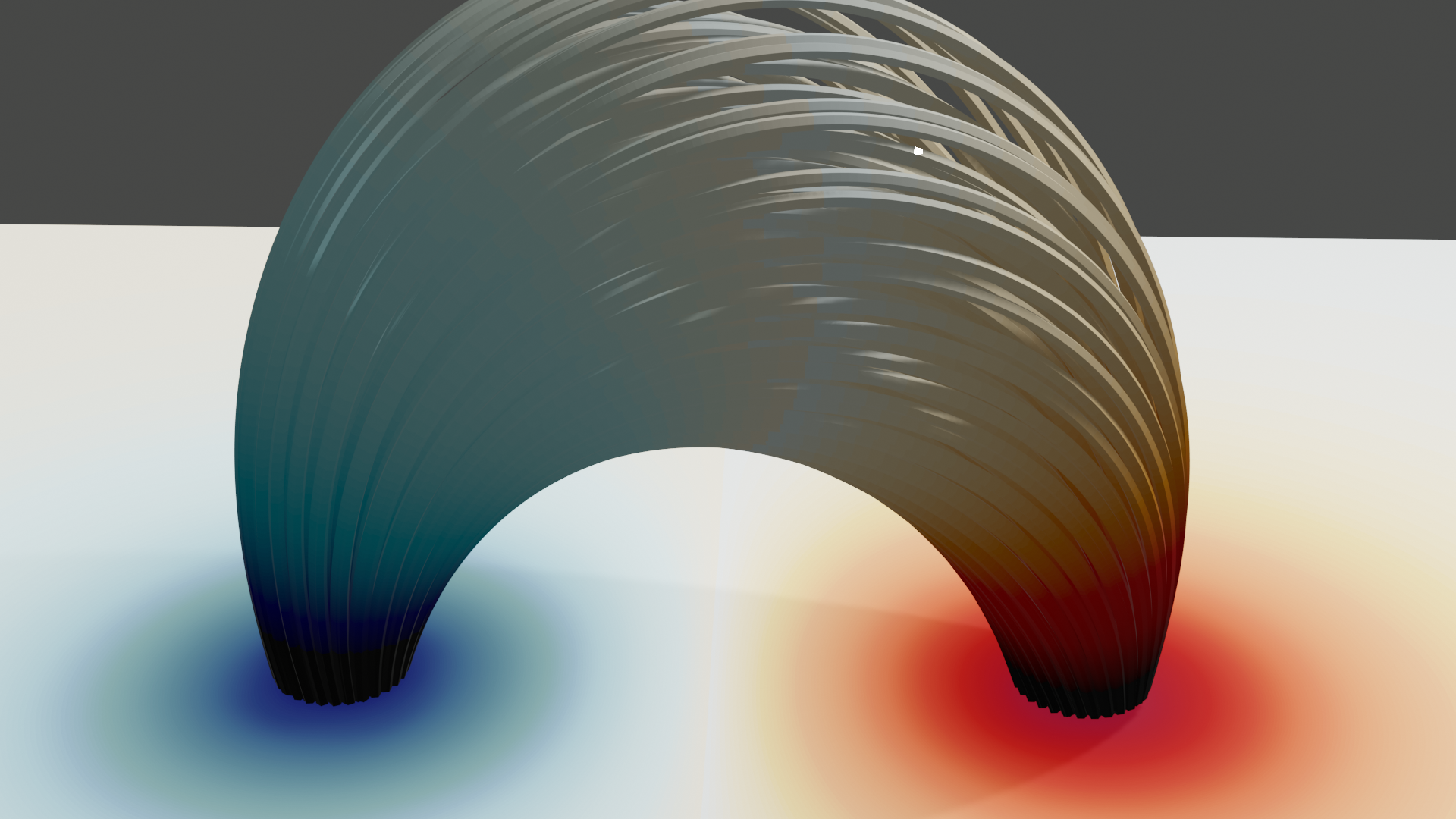 3D Hydro Simulations where we solve Electromagnetic Equations.
Pros
Non-ambiguous physical interpretation.
Great for deepening understanding of the phenomena.
Cons
Simulations are Overdiffusive
Does not reproduce solar statistics (yet!).
[Speaker Notes: MHD - Overdiffusive (Resolution)
Meteo Spatiale!]
What can we learn from MHD Simulations?
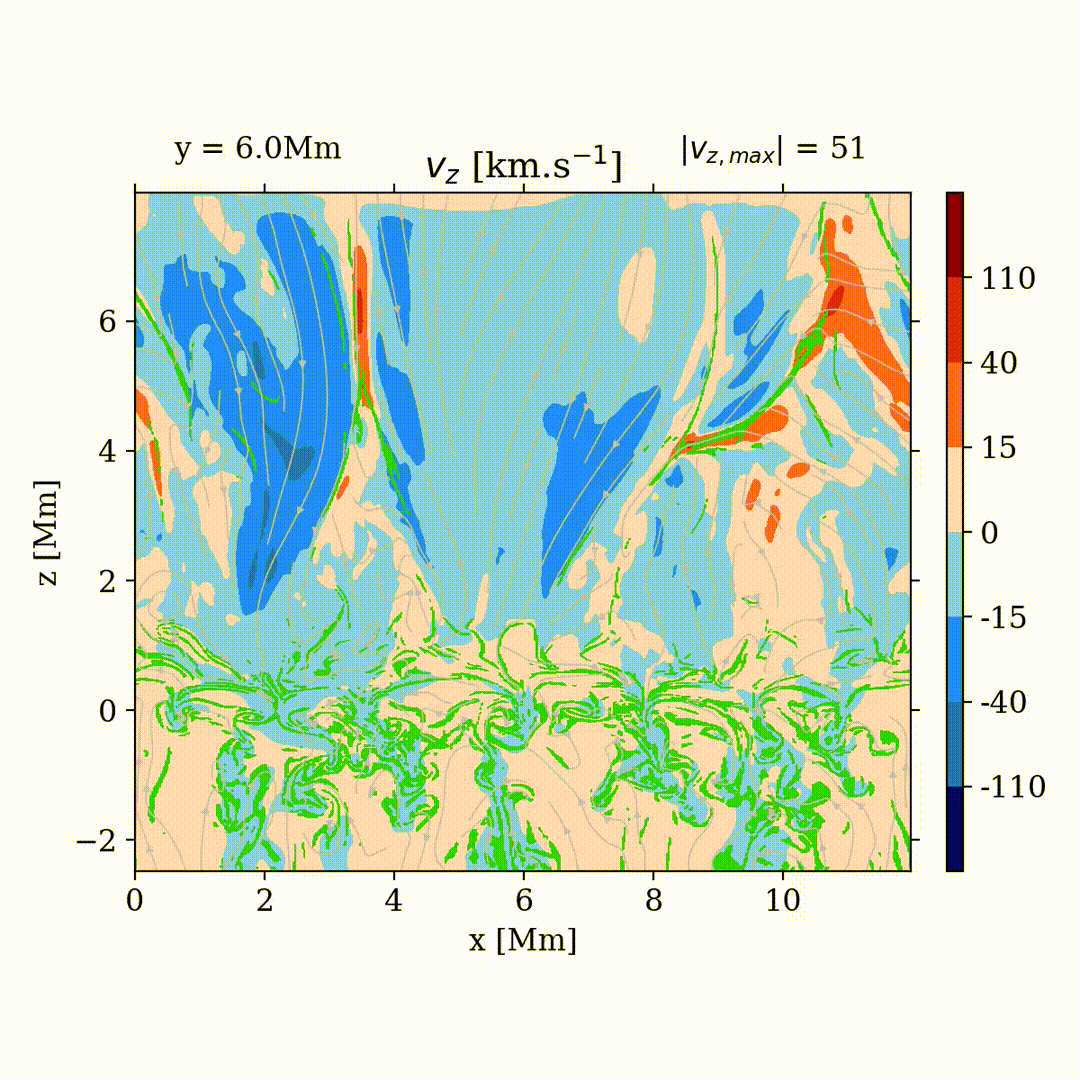 How, where and when does the reconnection happen?
Study the energy transfer during the reconnection.
Are the event statistics similar in MHD models and in the Sun?
Are our assumptions in avalanche models solid?
Noraz (Preliminary)
How can we enhance Avalanche Models?
What set of rules reproduce solar statistics best?
How energy is defined in the models.
How to compare the models with observations?
How can we enhance predictions?
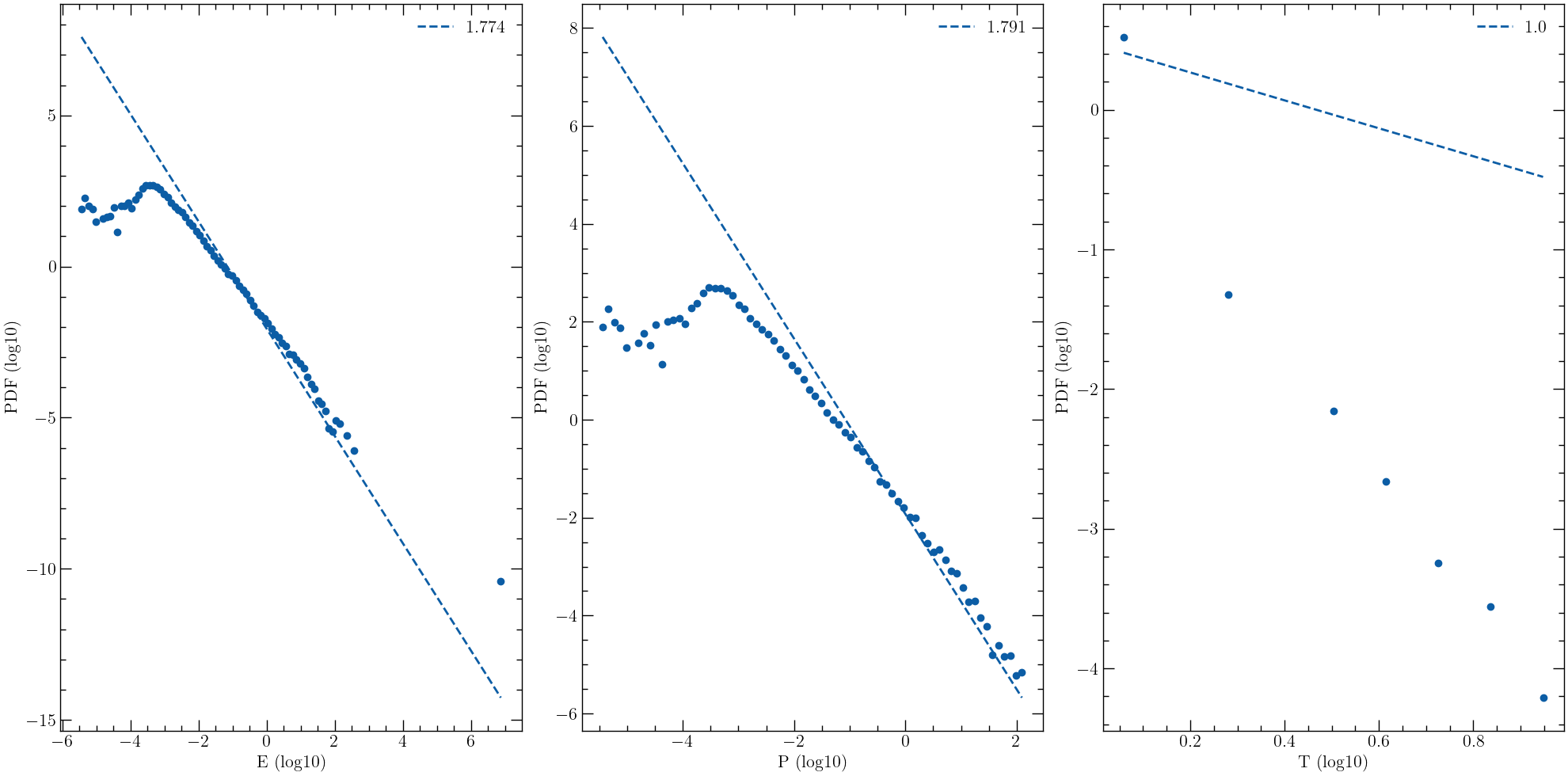 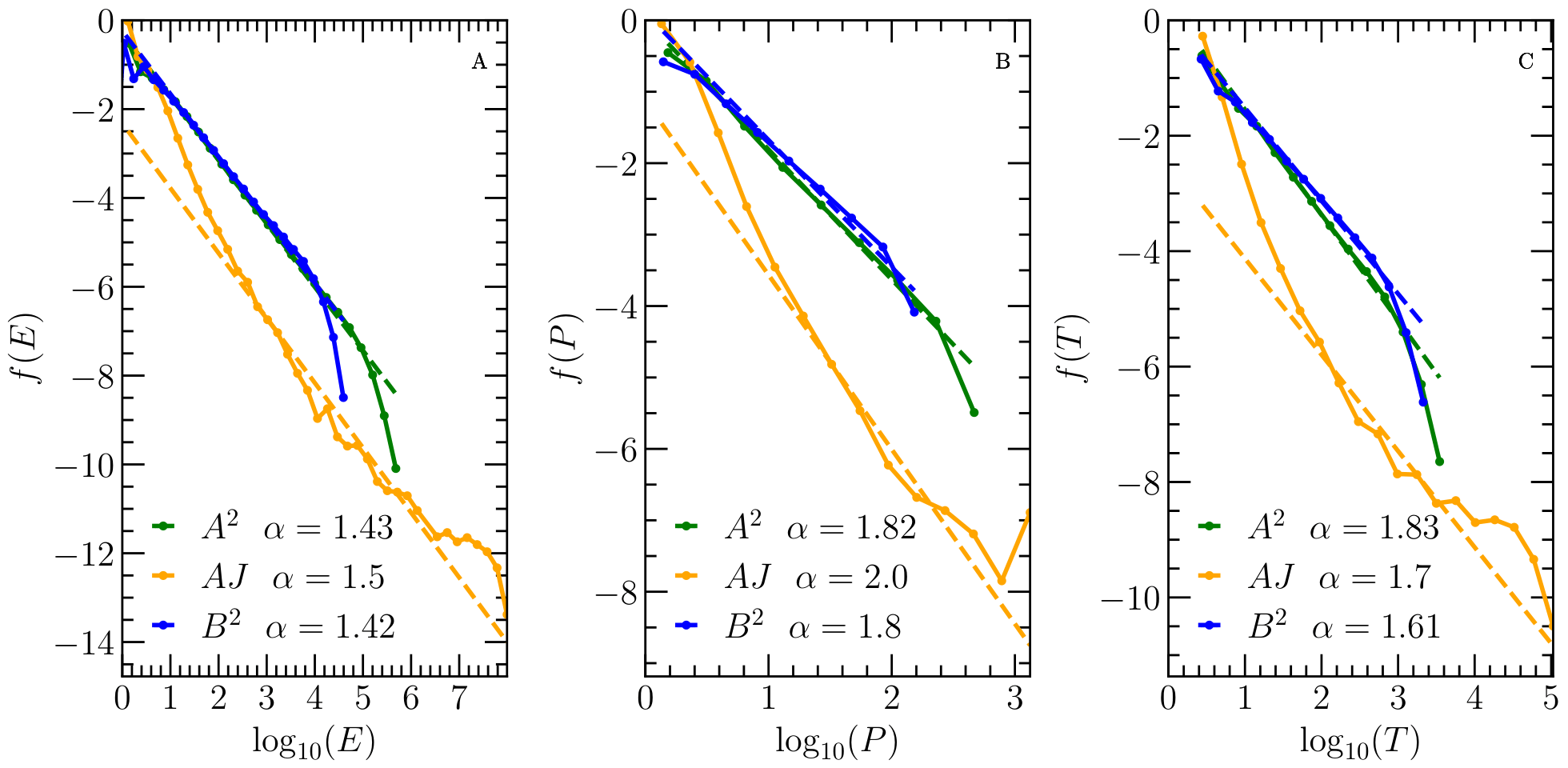 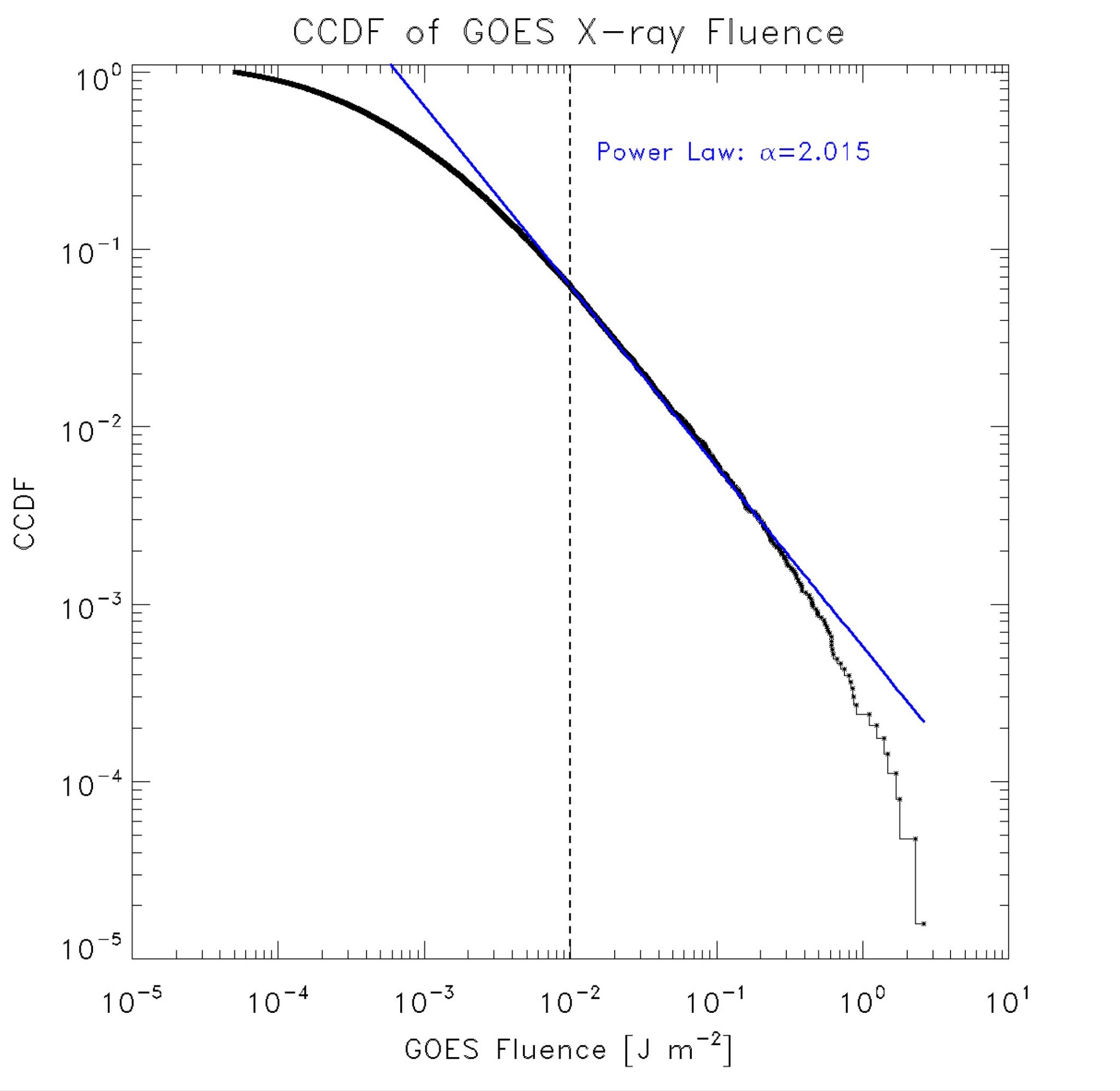 Observations (Sakurai 2022)
Avalanche Models (Lamarre 2024)
Bifrost MHD Simulations (Unpublished)
[Speaker Notes: Loi de puissance Bifrost]
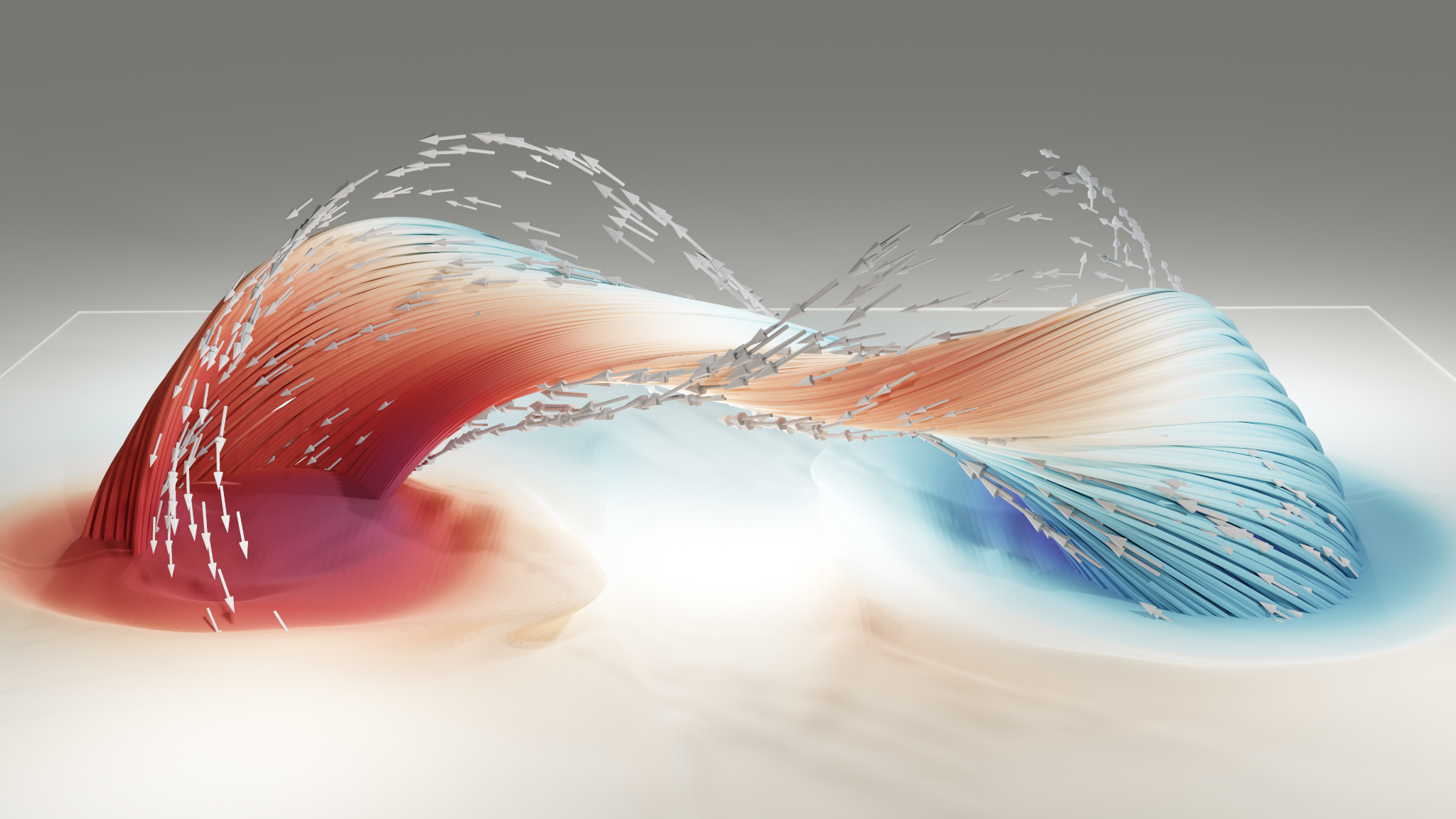 Conclusion
We want to predict solar flares.
We don’t fully grasp the physical process yet.
Avalanche models are fast and can be used for space Meteo forecasts.
MHD simulations teach us a lot about the physics behind solar flares.
In my research, I enhance MHD simulations using avalanche models, and vice versa, in order to get closer to a real-time pipeline for solar flares forecast.
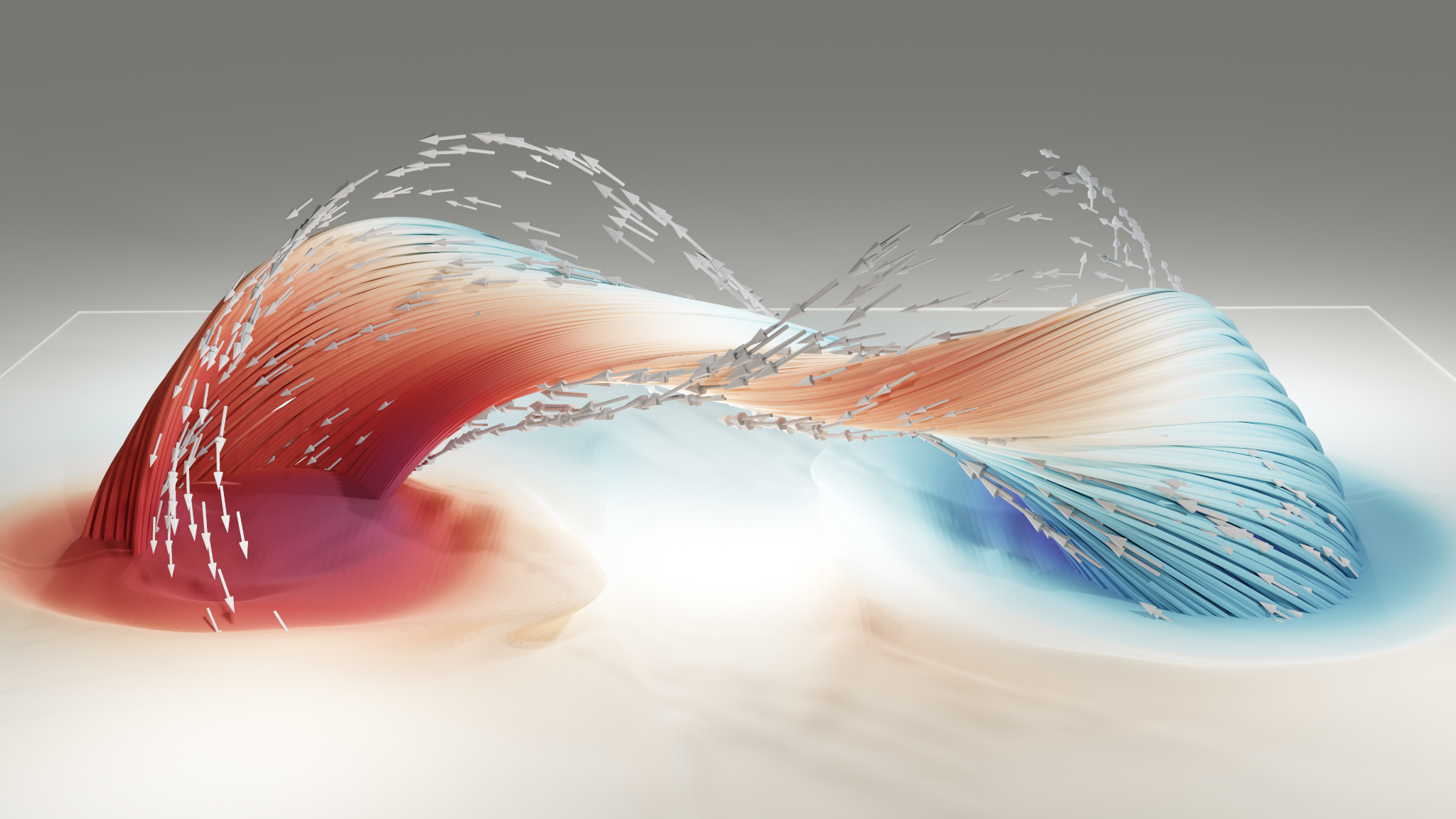 Questions?
Henri Lamarre
Paul Charbonneau
Antoine Strugarek
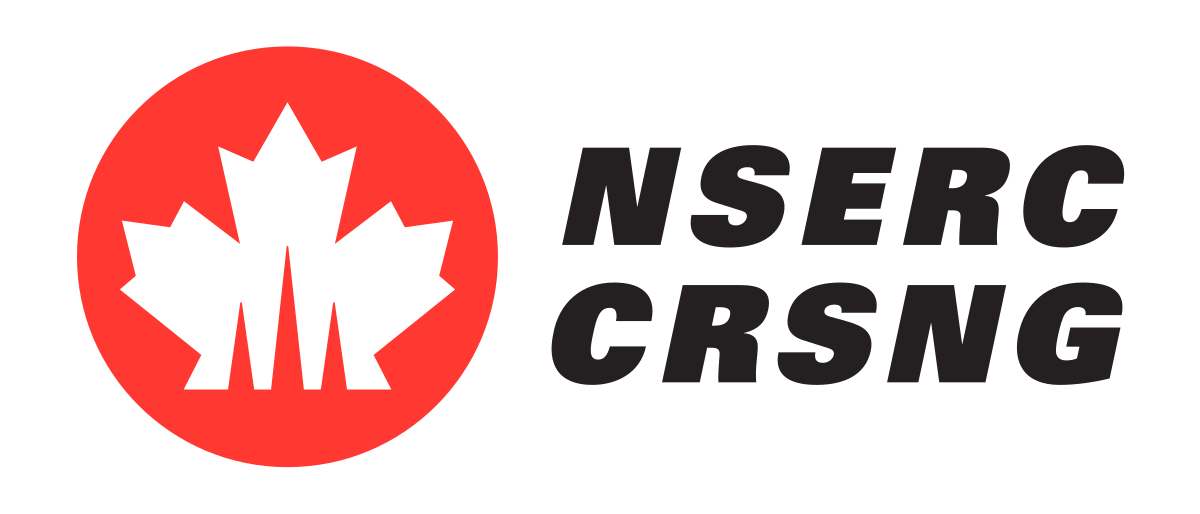 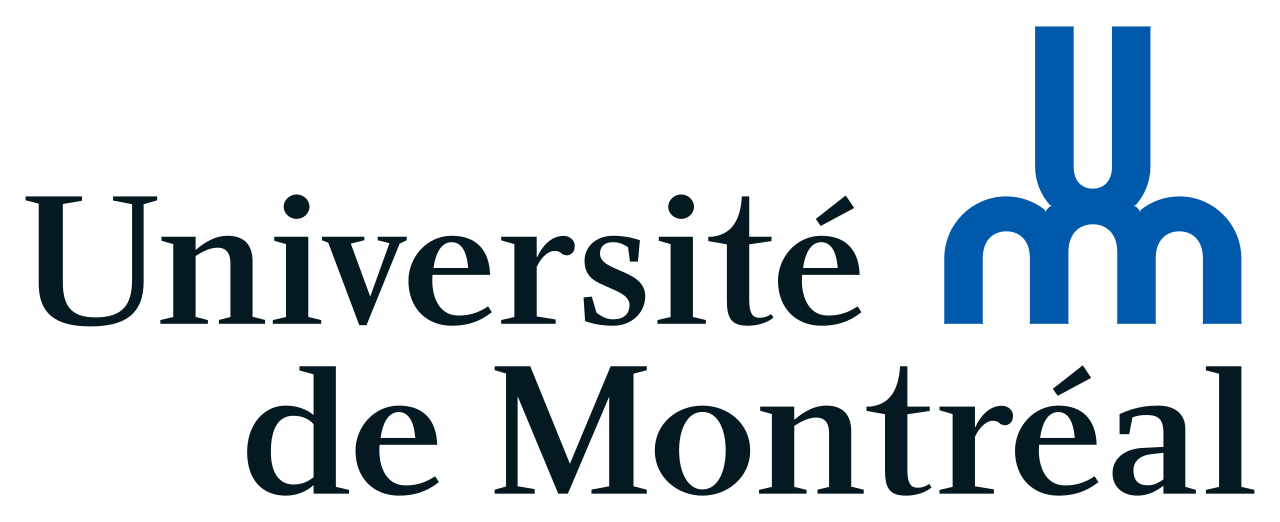 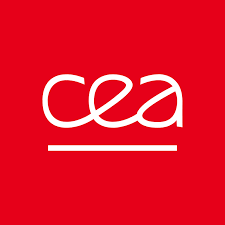 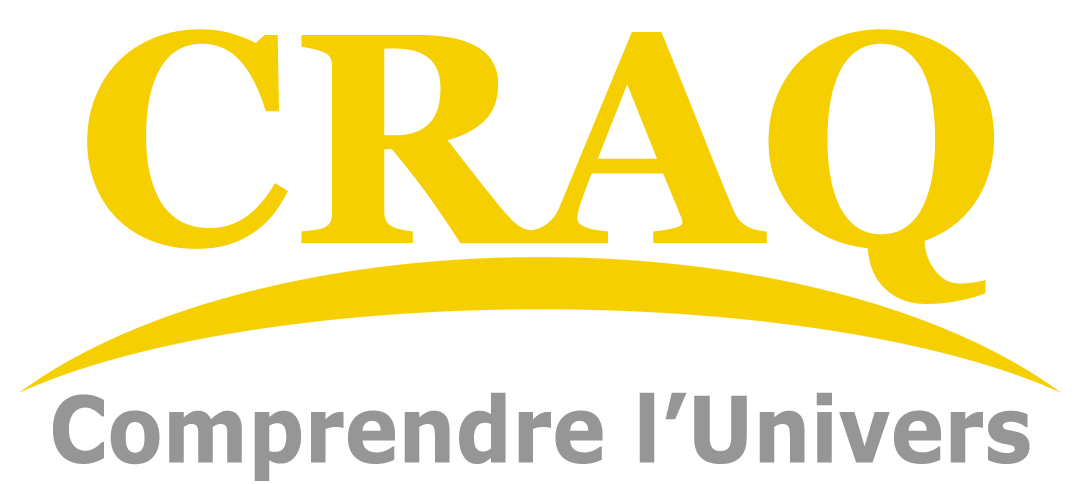 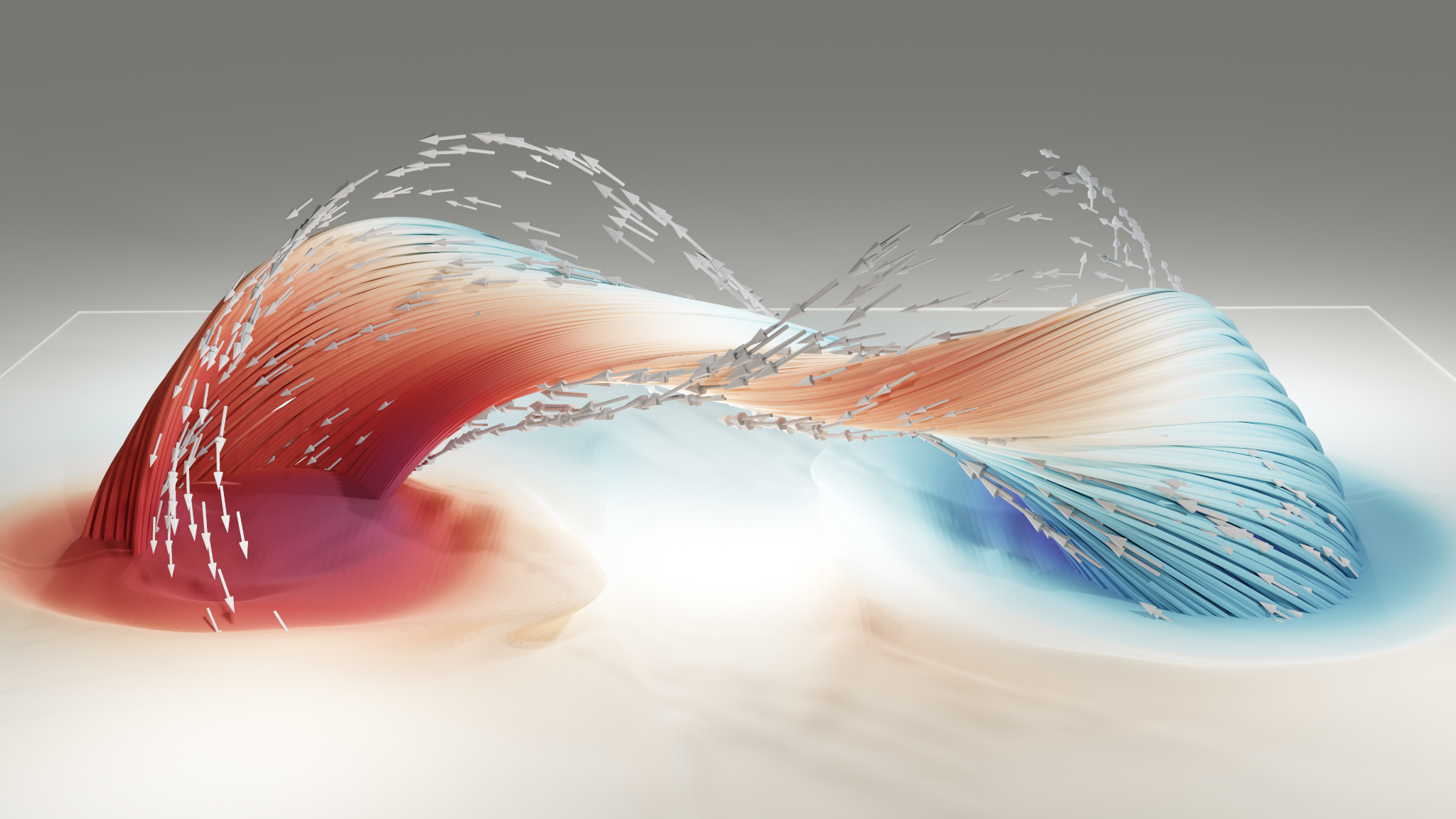 Magnetic Reconnection
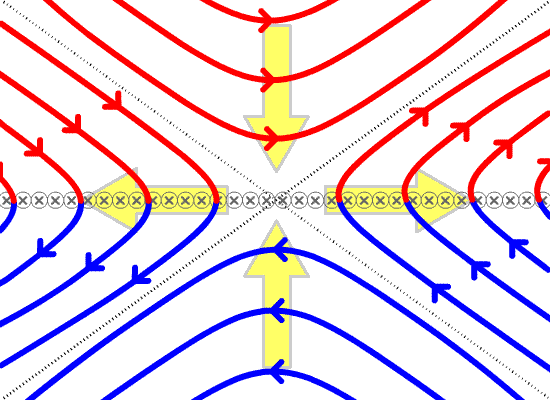 https://en.wikipedia.org/wiki/Magnetic_reconnection
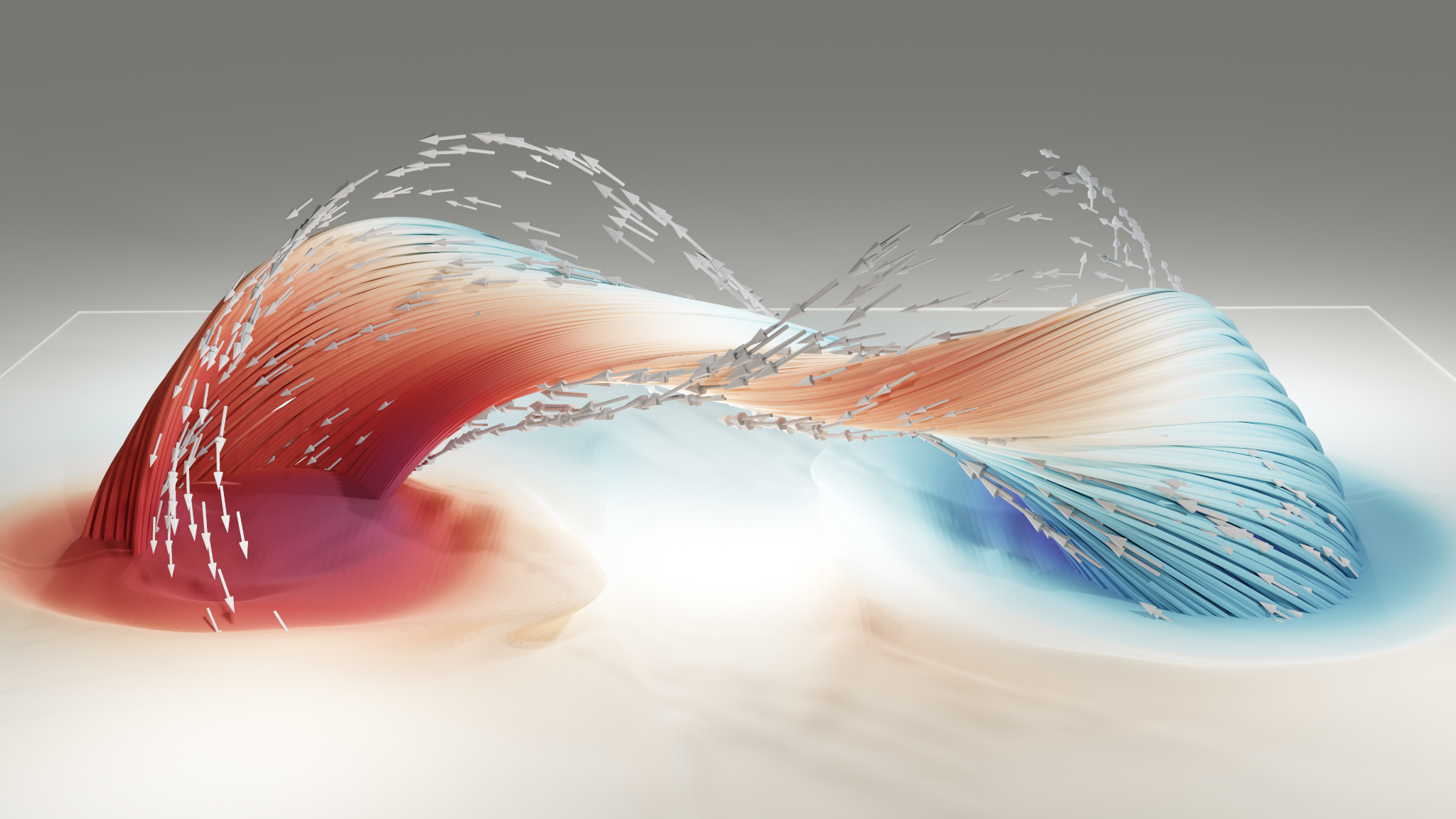 Avalanche Models
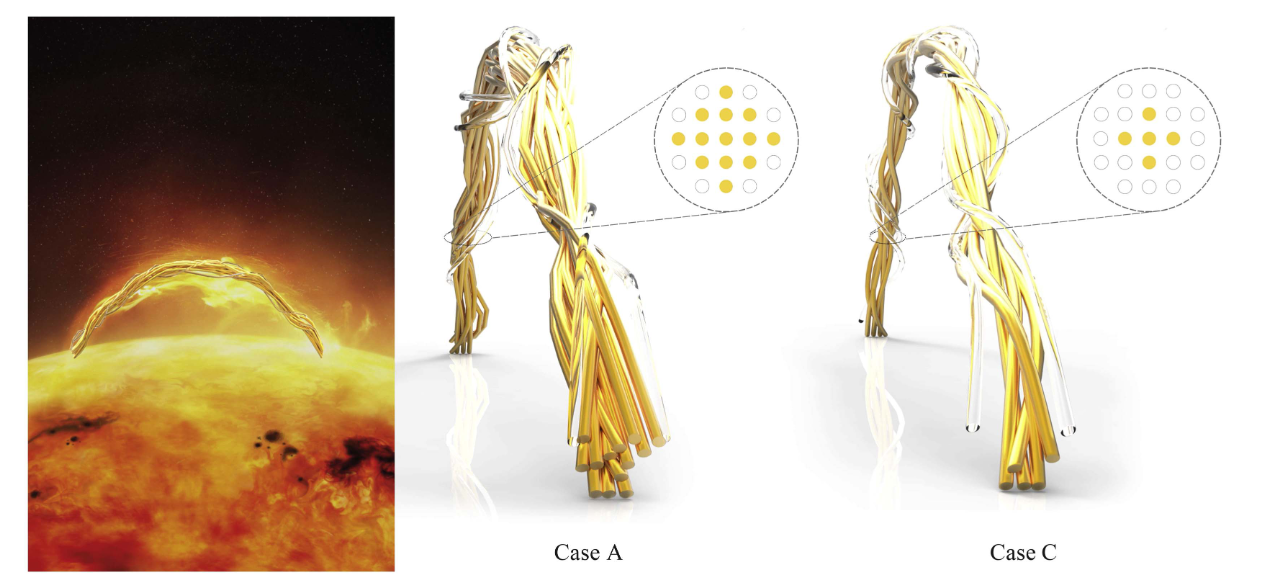 Farhang 2018
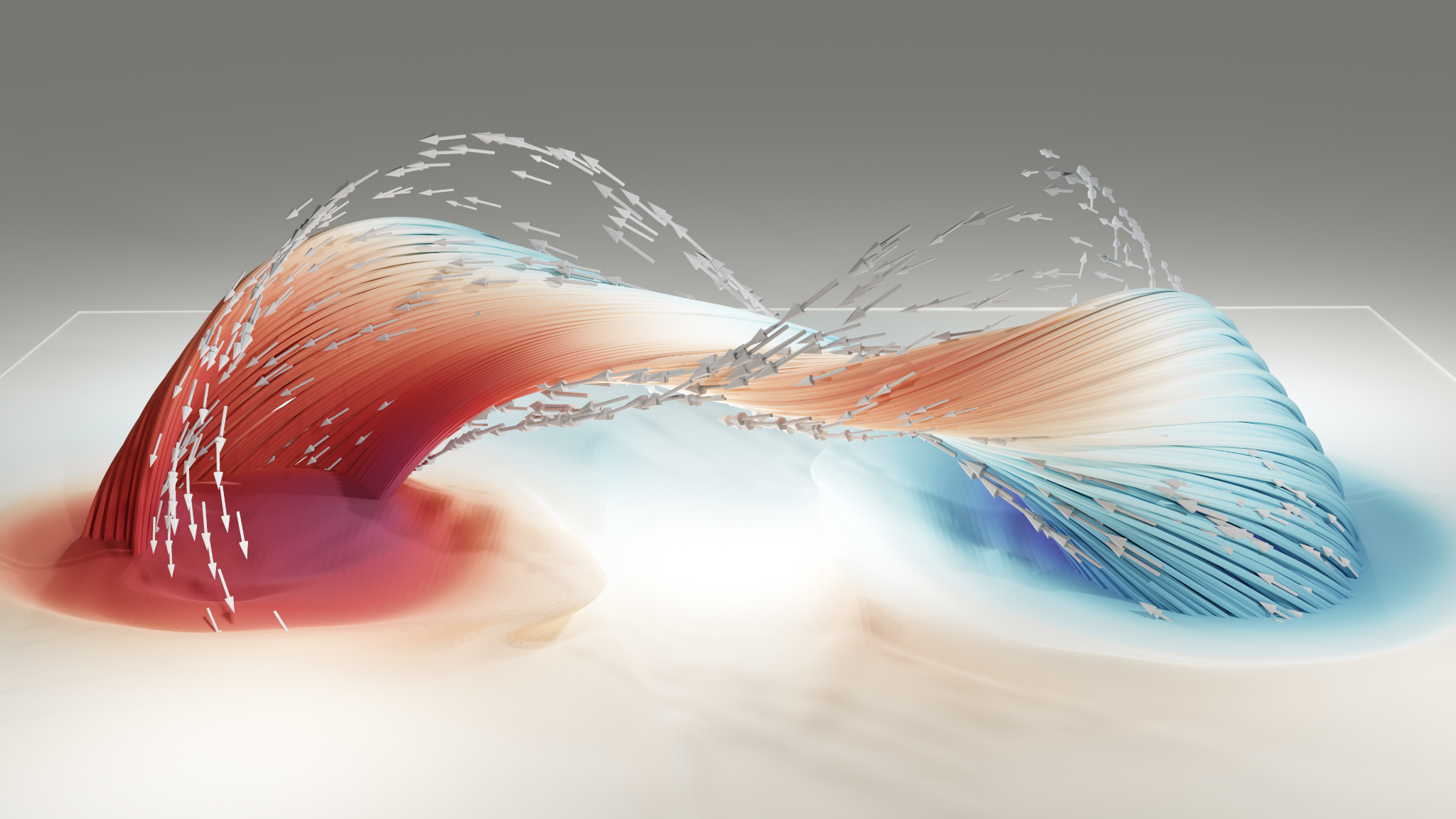 Magnetic Storm
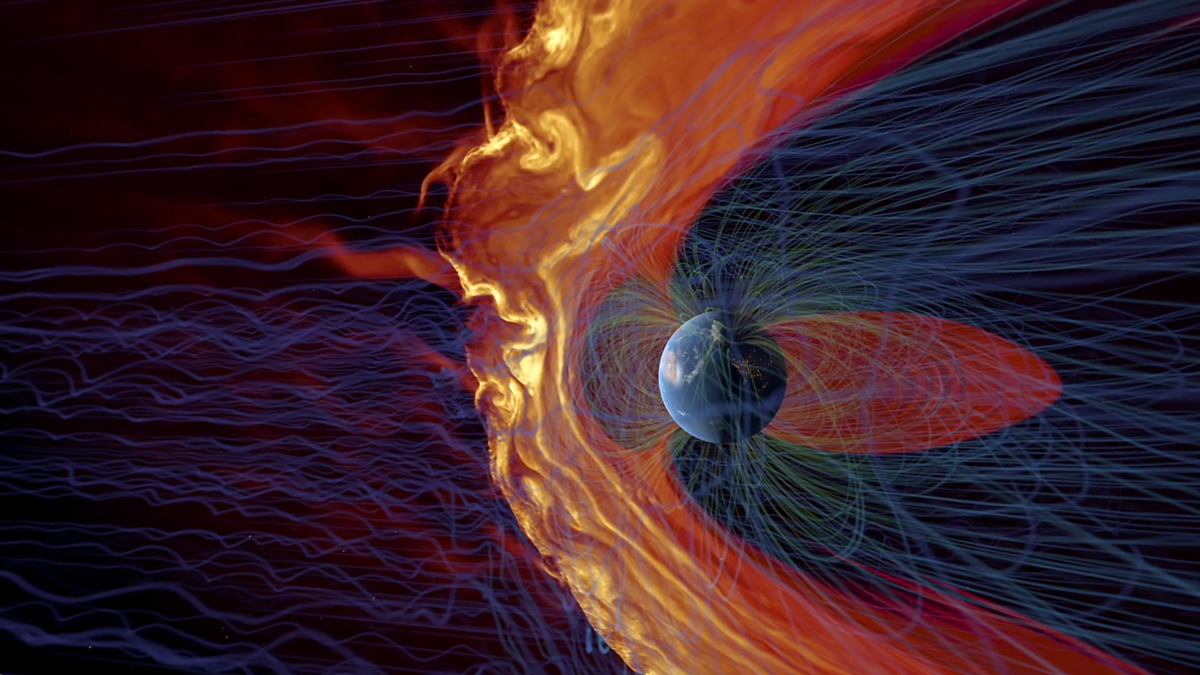 https://eos.org/features/space-raindrops-splashing-on-earths-magnetic-umbrella